Global change and inequality
Prof. Jeff Corbin
Dept of Biology
Union College
Global change
Humans have altered many aspects of Earth’s biology, geology, chemistry on a global scale
Climate change
Land use change
Species extinctions
Global change and inequality
Contribution to global change is not spread evenly across globe…
…while the consequences are not and will not be borne equally
Environmental justice
The fair treatment of all with respect to environmental laws, regulations, and enforcement
Regardless of race, color, country of origin, or income
US Environmental Protection Agency
Environmental justice
The fair treatment of all with respect to environmental laws, regulations, and enforcement
Regardless of race, color, country of origin, or income

Reality: Benefits, and consequences, of activities are not equal
Environmental justice at the local level
We all need landfills, power plants, etc.
But they aren’t in white/wealthy neighborhoods!!
Waste facilities are often in predominantly minority neighborhoods
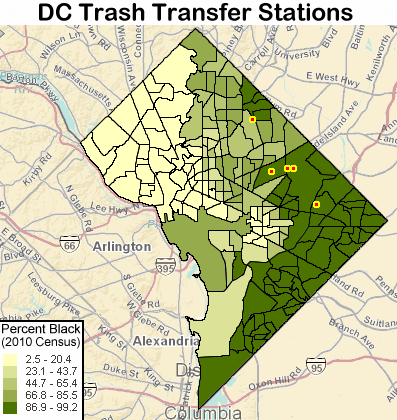 Source: Energy Justice Network: http://www.energyjustice.net/content/dcs-waste-and-environmental-racism
Populations near hazardous waste facilities are disproportionately people of color
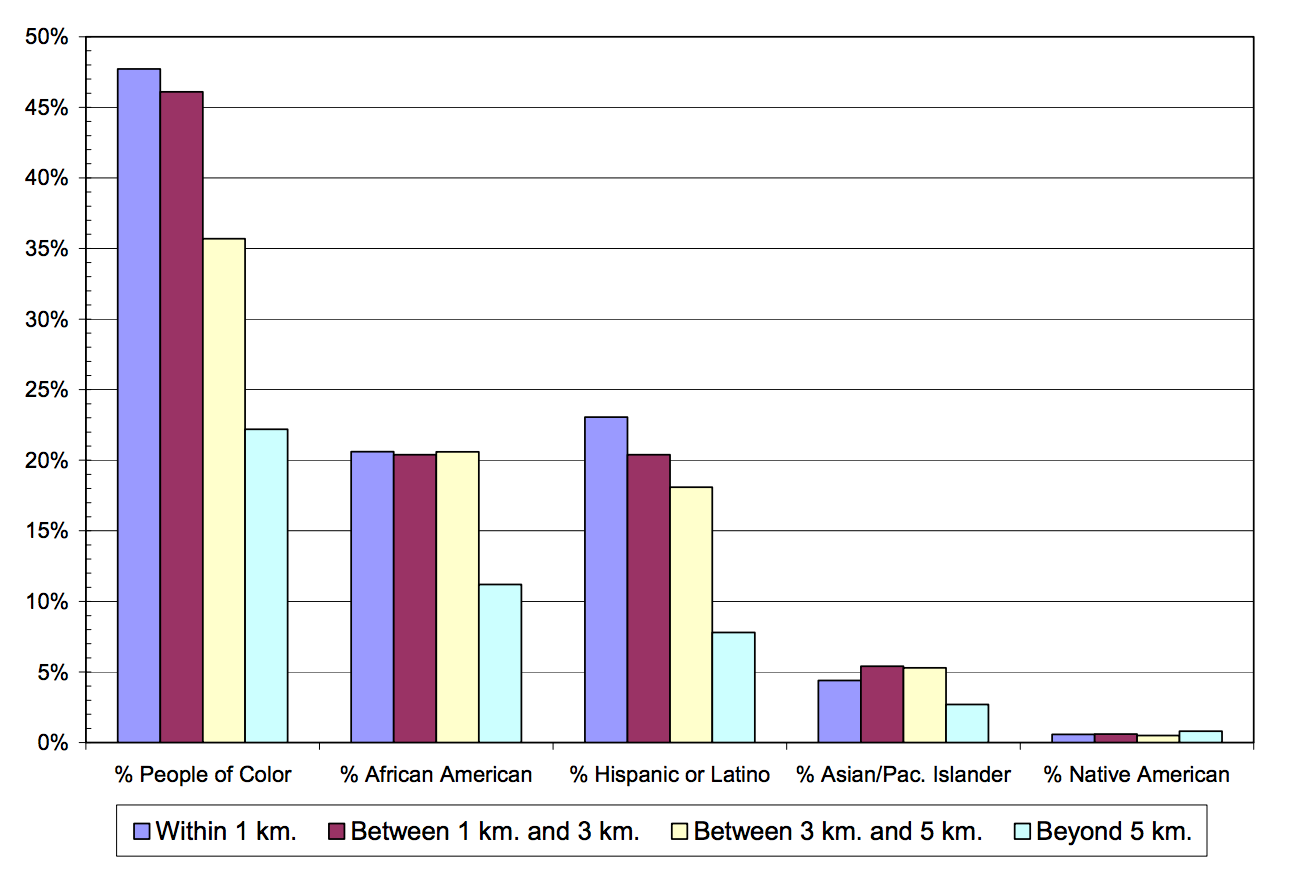 Bullard et al. 2007: Toxic Waste and Race at Twenty: 1987-2007. http://www.ejnet.org/ej/twart.pdf
Even clean energy!!
Cape Wind project, off Cape Cod/Nantucket
468 mW of carbon-free electricity
75% of region’s energy
Would replace current 
oil and natural gas powered
electricity plant in Sandwich

All good, right?
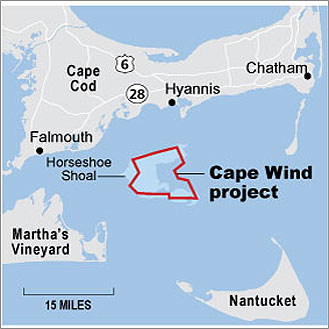 Not In My Back Yard!! (NIMBY)
Opposition based on threat to property values
Kennedy’s
John Kerry
Mitt Romney
against it

81% of MA,
61% of Cape Cod
supports it
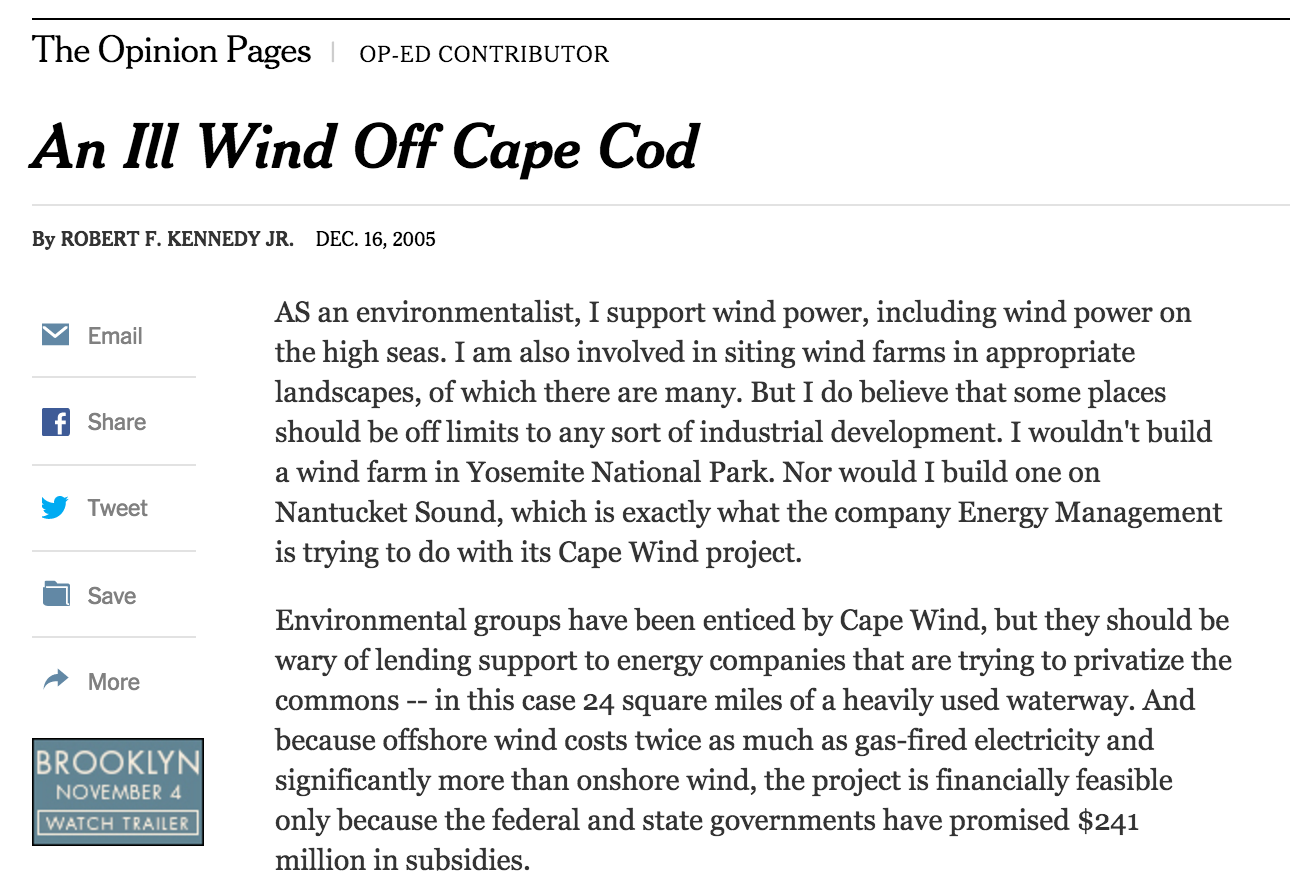 Economic drivers of environmental injustice
Environmental damage is often a by-product of industrial activities
“Benefit” of pollution
Producer
Consumer (Cheaper goods)
Costs of pollution
Society

INEQUALITY!!
Imagine a manufacturing facility…
This facility produces widgets, and sells them to buyers. (= market).
Price is set according to the cost to make the widgets, and the demand for the product
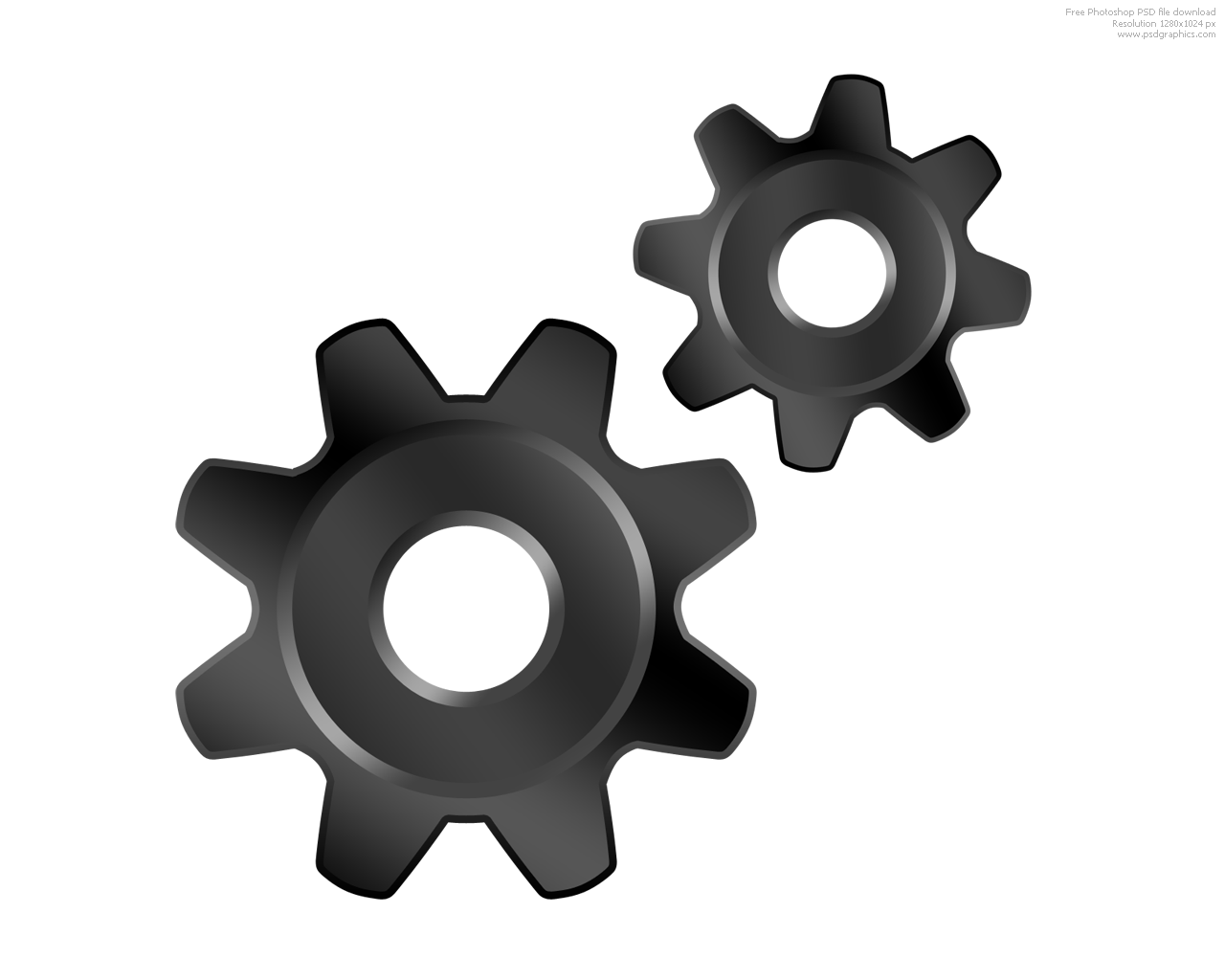 Imagine a manufacturing facility…
BUT, there are chemicals involved in the manufacture, that are expensive to dispose of
So, the company dumps them into the nearby river . SAVES $$
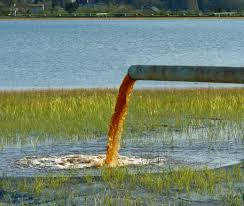 Externalities
This pollution is an externality
The price of the widget doesn’t reflect the true cost of production.
The price on the market is not set efficiently
One agent’s actions influence the well-being of another agent without compensation
Externalities
This pollution is an externality
The price of the widget doesn’t reflect the true cost of production.
The price on the market is not set efficiently
One agent’s actions influence the well-being of another agent without compensation

Those who produce the damage do not pay for it (e.g. company)
Those who receive the damage (e.g. local towns) do not receive compensation
Externalities are common in environmental problems
Water and air pollution
Pesticides
Climate change!

“Climate change presents a unique challenge for economics: it represents the greatest example of market failure we have ever seen”
Nicholas Stern, 2006
Climate change in 10 words
It’s real
It’s us
It’s bad
Scientists agree
There’s hope
Anthony Leiserowitz, Yale Project on Climate Change Communication
Climate change – It’s real
The Earth is warming
Global temperatures have risen by ~ 1.4 oF (0.8 oC) since 1950’s
2014 was the hottest year ever recorded
NASA: http://youtu.be/-ilg75uJZZU 
Top 10 hottest years ever have all been since 1998
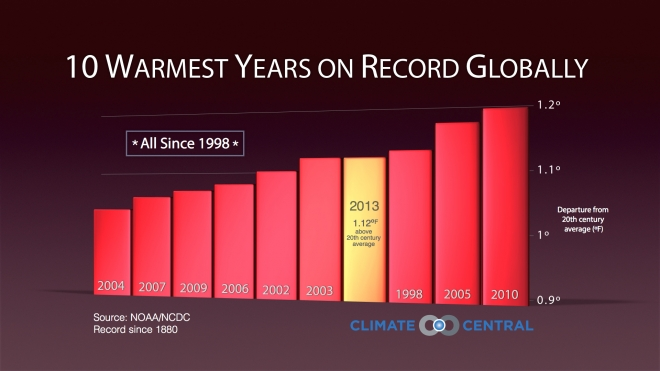 Climate change – It’s us
The cause of this is accumulating carbon in the atmosphere
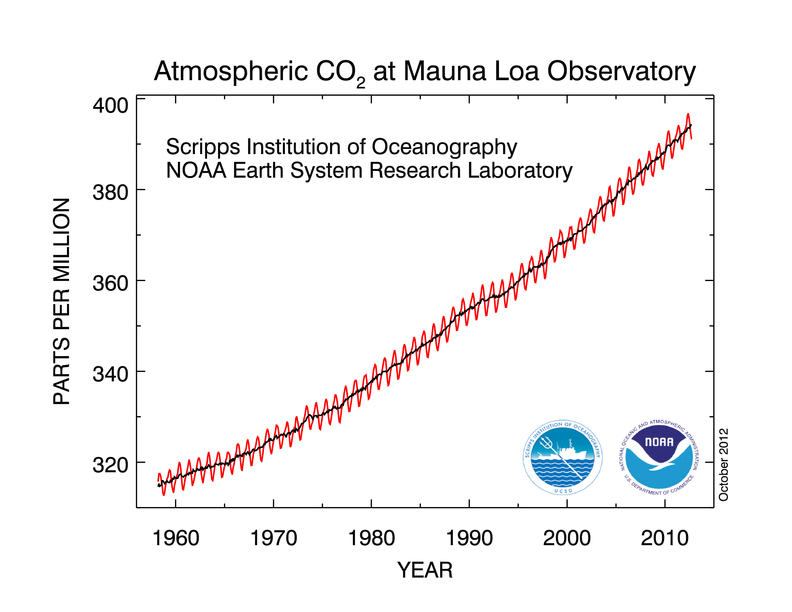 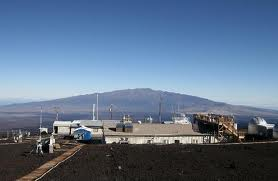 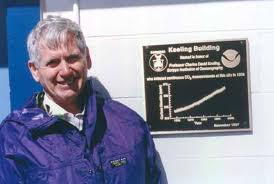 Charles Keeling
More CO2 and CH4  More Greenhouse effect
This is not in doubt – it is ESTABLISHED PHYSICS
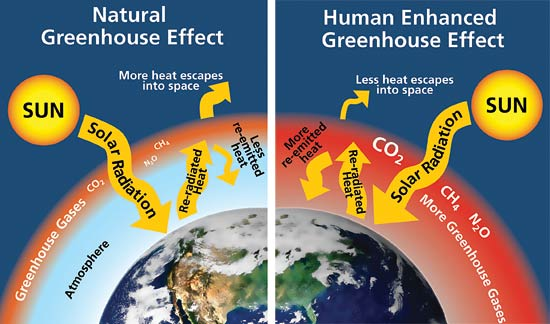 Climate change – It’s us (Summary)
We have been inputting carbon into atmosphere via fossil fuel burning
(And deforestation)
This traps heat in the atmosphere

 Climate change
Climate change – It’s bad!!
We are already seeing major impacts
Extreme weather, droughts, coastal inundation
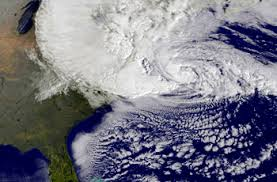 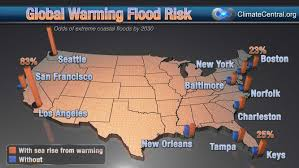 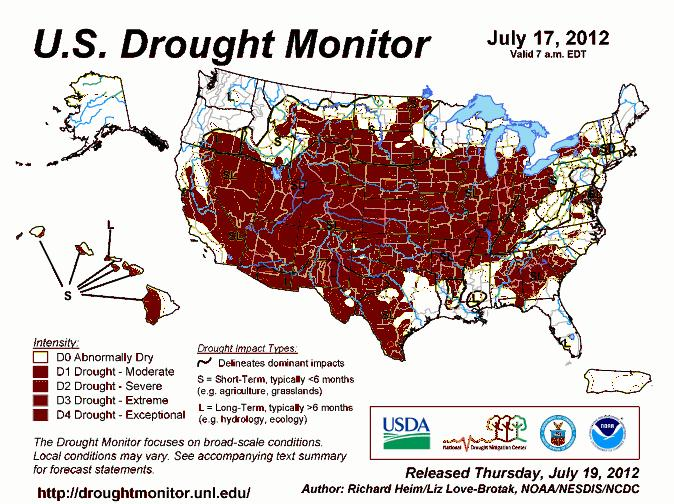 Climate change – It’s bad!!
We are already seeing major impacts
Extreme weather, droughts, coastal inundation
And it is expected to get worse
Threats to current agricultural systems
Temperature extremes, drought, pests
Climate change – It’s bad!!
We are already seeing major impacts
Extreme weather, droughts, coastal inundation
Threats to current agricultural systems
Temperature extremes, drought, pests
Even National Security!!
2014 Pentagon report – Climate change is a “threat multiplier”
Perhaps played a role in Syrian conflict and Arab Spring uprisings (http://journals.ametsoc.org/doi/abs/10.1175/WCAS-D-13-00059.1)
Biological responses to climate change
Ecosystem range shifts
10-50% of globe “high to very high probability”
20% of world’s population lives in such areas, especially in
   Asia, N & S
   America
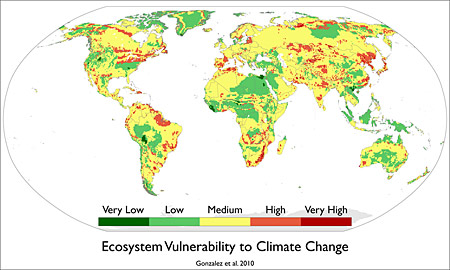 Gonzalez et al. 2010. Global Ecol. and Biogeog.
Climate change – Scientists agree
Overwhelming consensus among scientists
Every major scientific organization and national academy
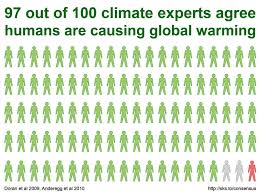 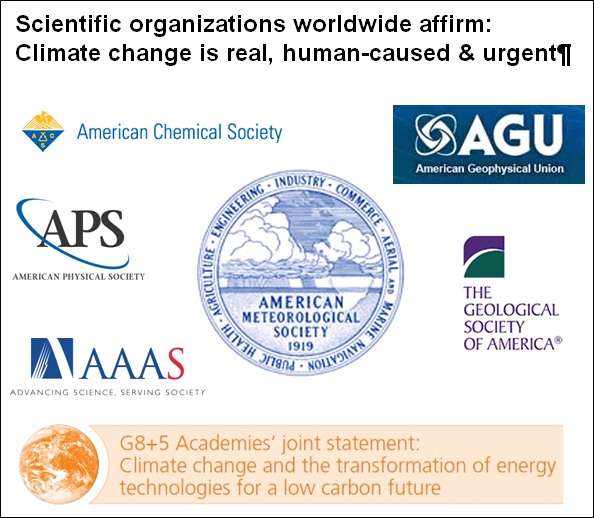 Climate change – Scientists agree
“Do you think human activity is a significant contributing factor in changing mean global temperatures?”
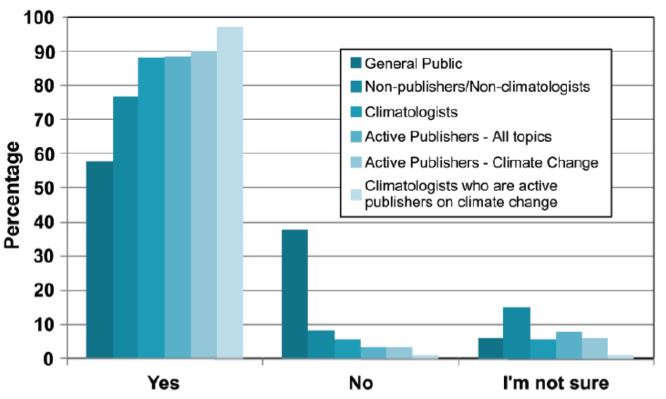 http://tigger.uic.edu/~pdoran/012009_Doran_final.pdf
Climate change – There’s hope
The degree of impact depends on our future CO2 emissions
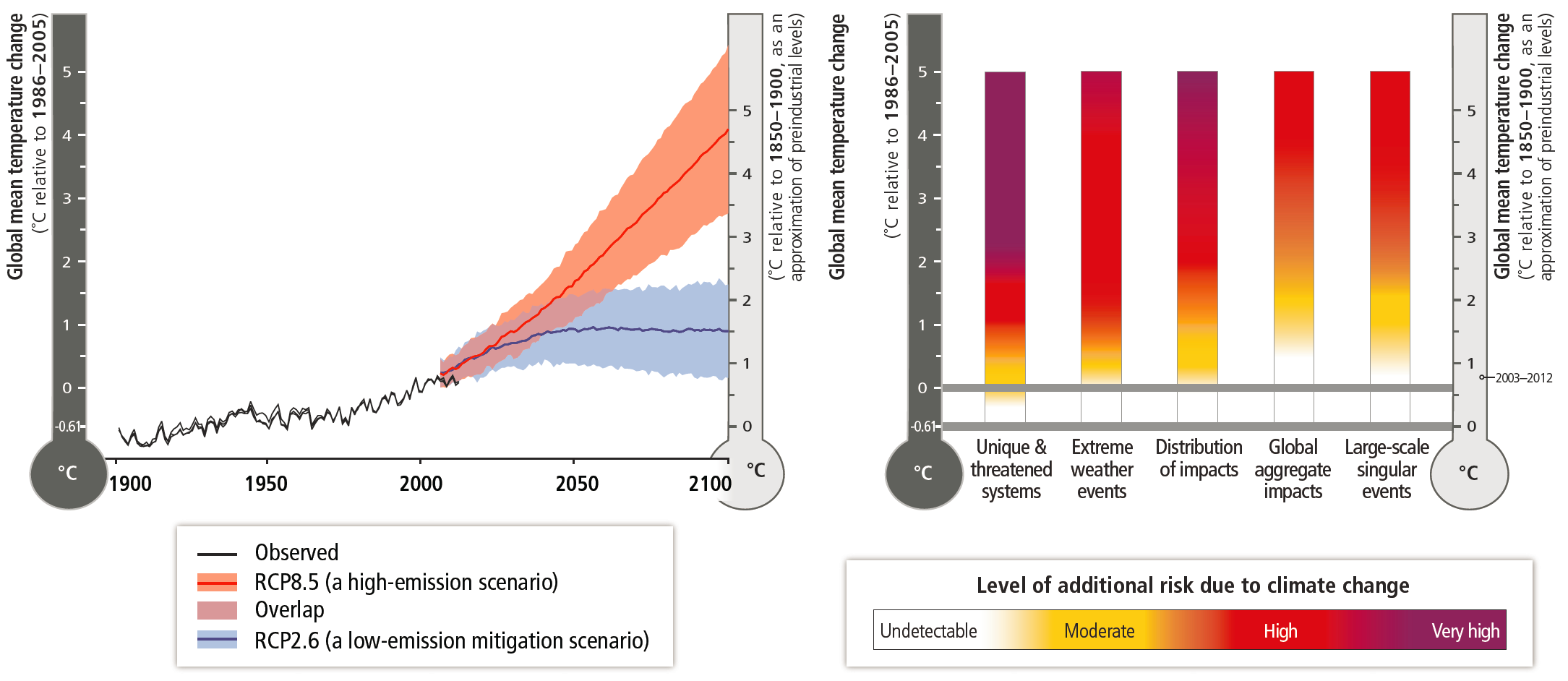 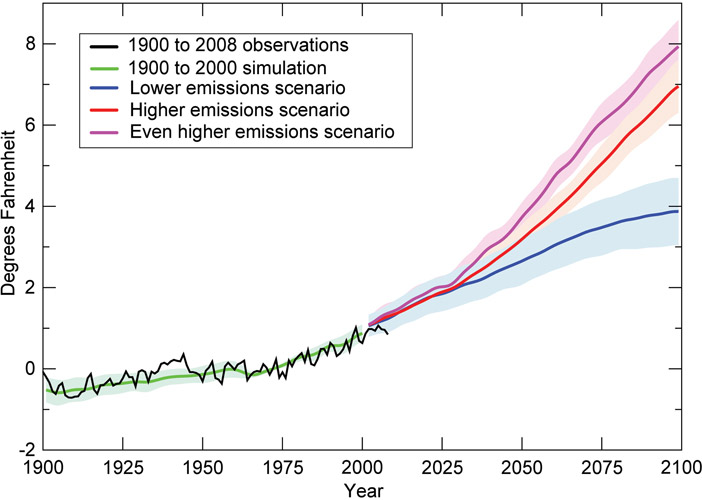 We should do our best to keep warming < 4 deg F
Source: IPCC
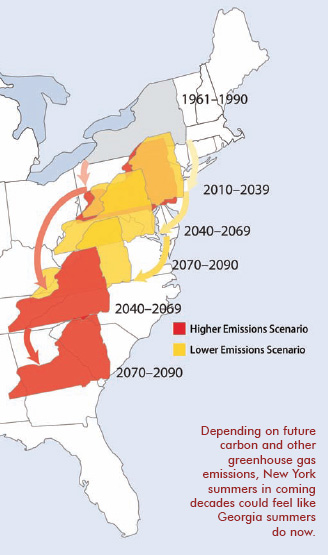 New York’s climate futureVirginia?orGeorgia?
Source: Union of Concerned Scientists
Climate change – There’s hope
Technology to reduce CO2 emissions ALREADY EXISTS!!
Climate change – There’s hope
Technology to reduce CO2 emissions ALREADY EXISTS!!
We must shift to a low-carbon economy as soon as possible
End subsidies for fossil fuel production
Shift to alternative energy
Conservation, conservation, conservation
Climate change in 10 words
It’s real
It’s us
It’s bad
Scientists agree
There’s hope
Anthony Leiserowitz, Yale Project on Climate Change Communication
Carbon emissions are not evenly distributed
Developed nations are primary emitters
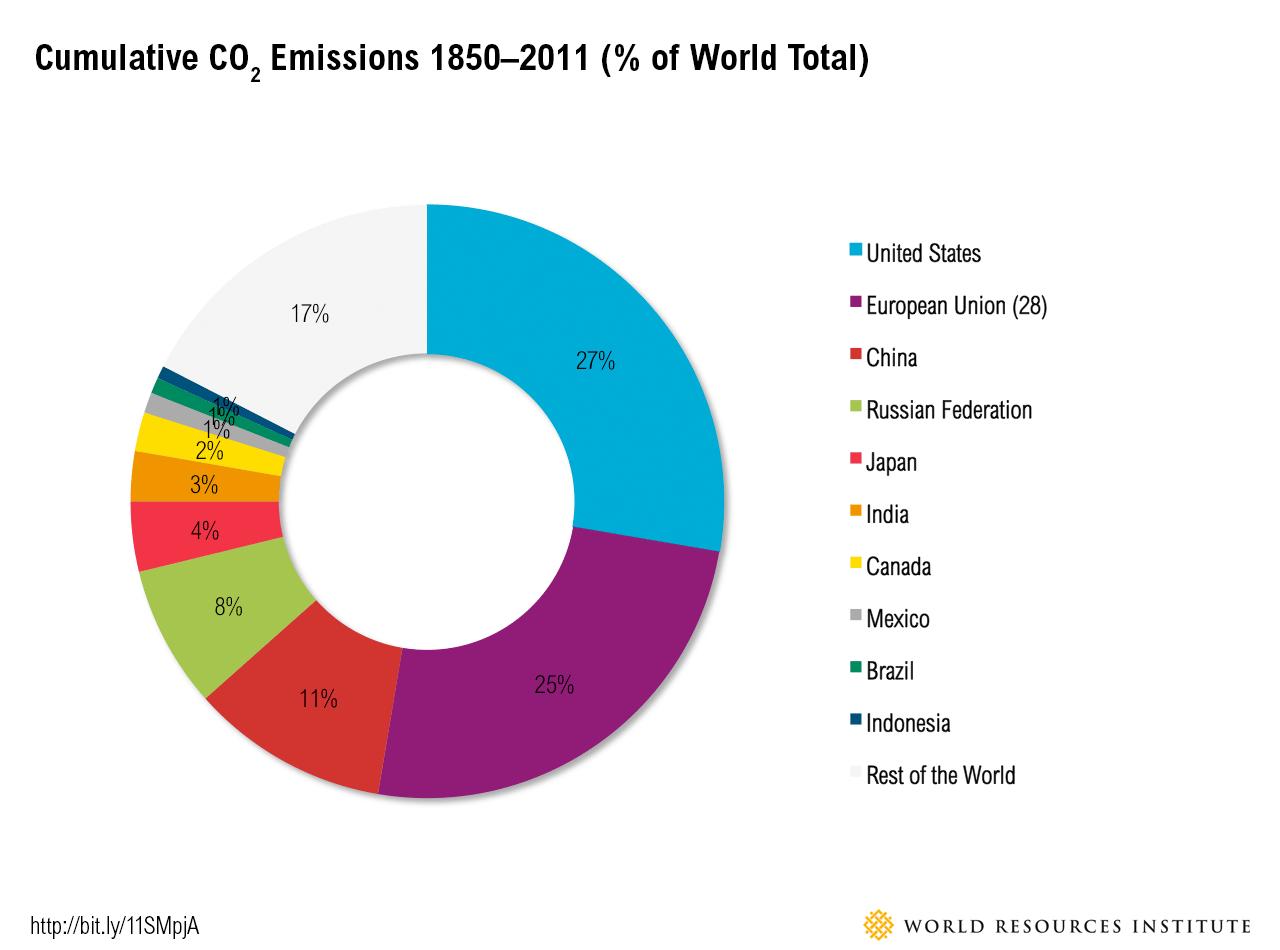 http://www.wri.org/blog/2014/11/6-graphs-explain-world%E2%80%99s-top-10-emitters
Carbon emissions are not evenly distributed
Developed nations are primary emitters
US, EU, Japan, and Canada have emitted ~60% of the cumulative carbon into the atmosphere
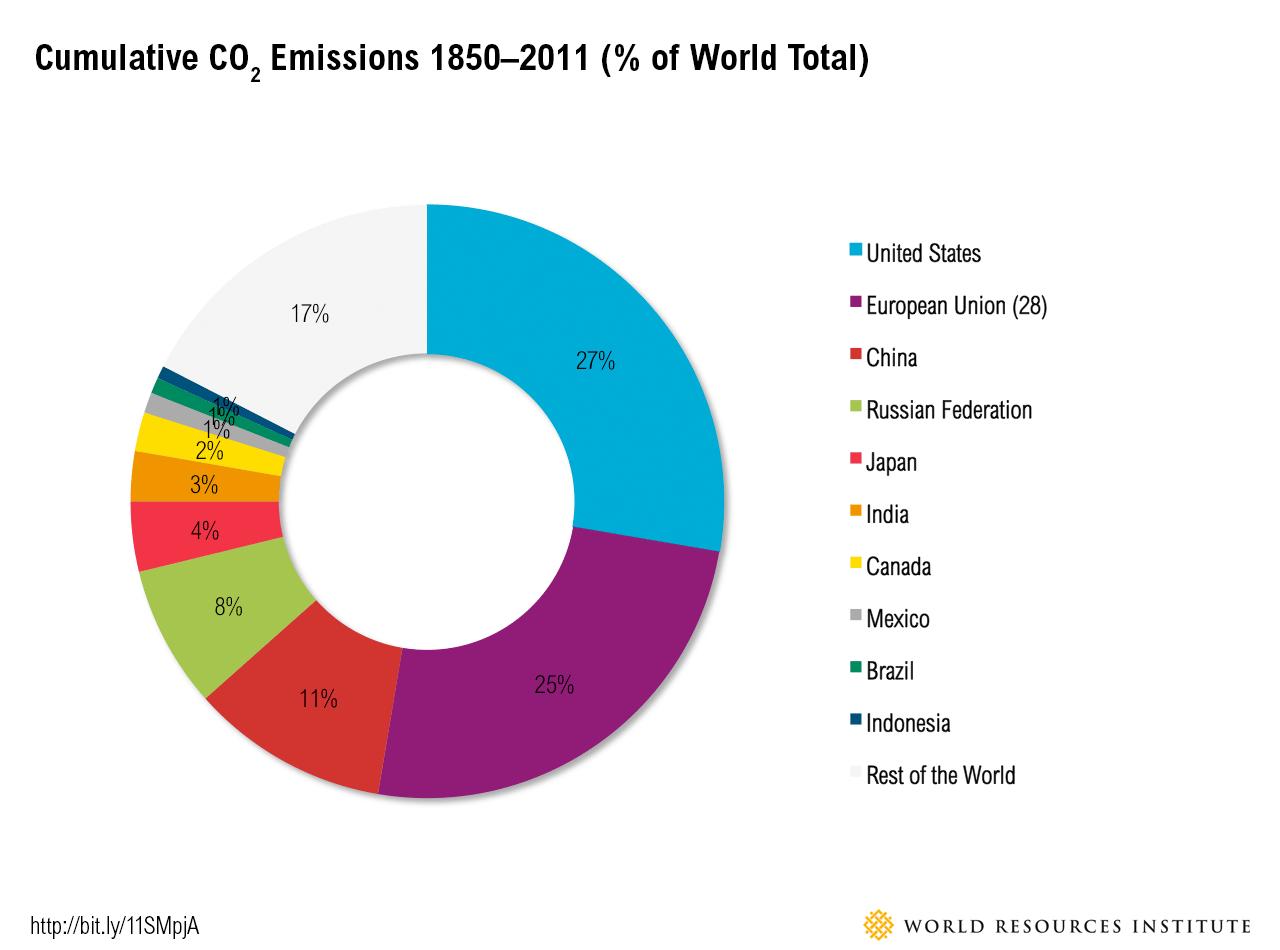 Carbon emissions are not evenly distributed
Developing countries have contributed relatively little
Even large emitters are a product, mostly, of large populations
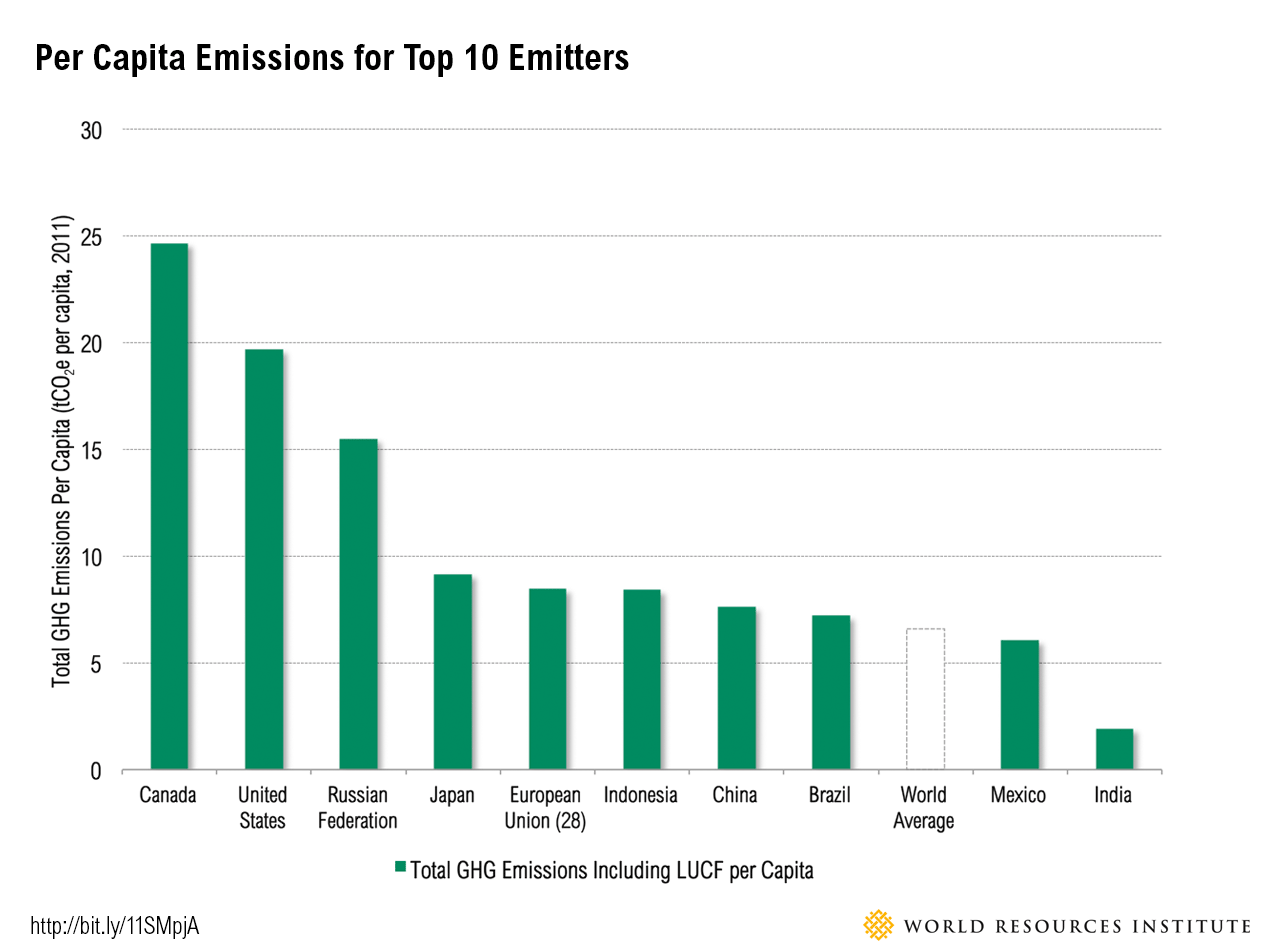 But vulnerability falls onto developing countries
More intense storms
E.g. Typhoon Haiyan (2013) in Philippines and SE Asia
Killed 6300 people in Philippines alone
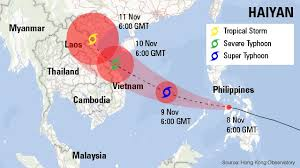 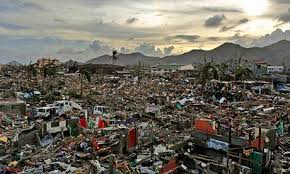 But vulnerability falls onto developing countries
More intense storms
Sea level rise
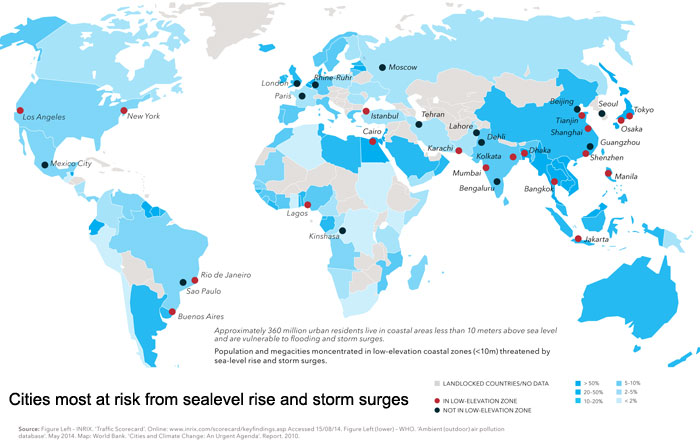 Source: Sustainable Cities Collective http://www.sustainablecitiescollective.com/david-thorpe/1038231/revealed-greatest-global-business-and-societal-opportunities-sustainability
But vulnerability falls onto developing countries
More intense storms
Sea level rise
World Bank: “As the coastal cities of Africa and Asia expand, many of their poorest residents are being pushed to the edges of livable land and into the most dangerous zones for climate change…These communities are among the most vulnerable to climate change and the least able to marshal the resources to adapt.
What, then, must we do?
The challenges are largely political, not technological or scientific.
Everything from emissions to externalities can be confronted to the benefit of the poor and vulnerable…
…if we have the will.
Pope Francis’ Laudato Si
A potential game-changer in the policy debate
Covers wide range of global change issues
Relies on well-established science and economics
Reorients the debate in terms of ethics and inequality
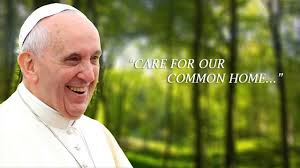 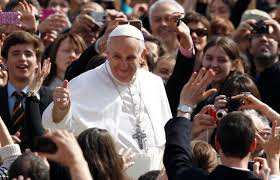 Pope Francis’ Laudato Si
A potential game-changer in the policy debate
Chapter 1, section 49:
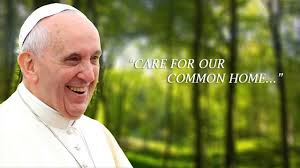 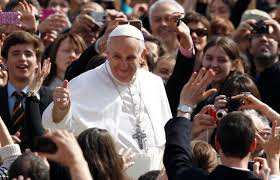 The last word…
Your generation didn’t cause climate change and other environmental challenges

But they will be a defining issue of your lifetime